My Love is Like Figurative Language
Grade 9 English Language Arts
Essential Question
How might being able to recognize literary features help us in appreciating literature?
Learning Objectives
Identify four types of figurative language:
Hyperbole
Metaphor
Personification
Simile
Analyze how figurative Language affects writing
Figurative Language Review
Pick a Card!
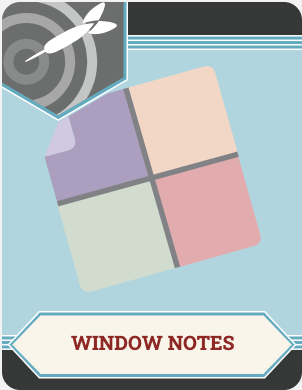 ♥  Personification
♠  Simile
♣  Metaphor
♦  Hyperbole
Window Notes
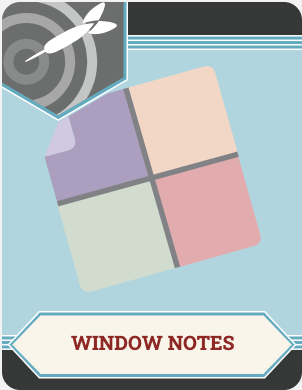 As a group:
Identify an example from the video.
Define your term.
Come up with your own examples.

Decide who in your group will share out with the class.
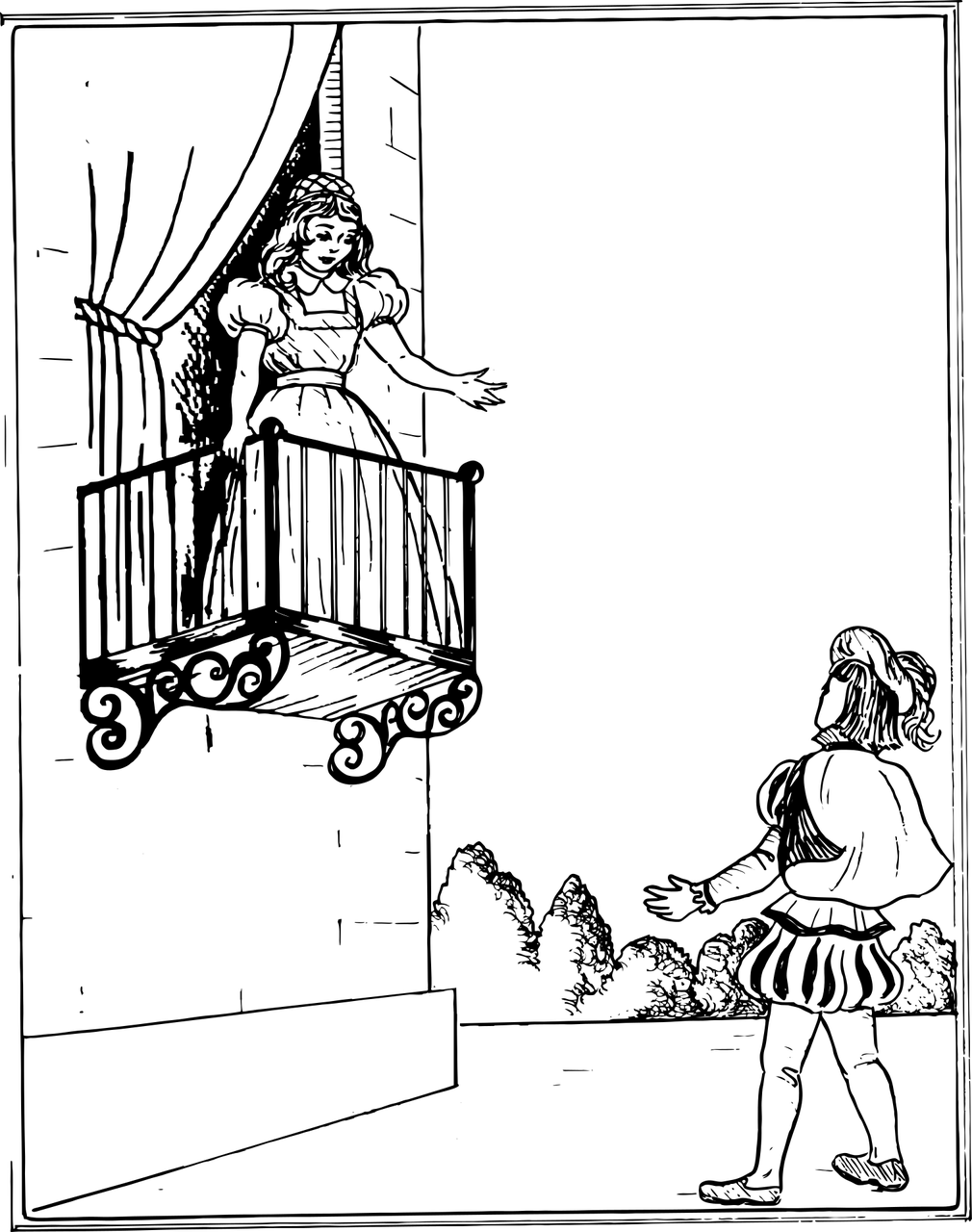 Romeo and Juliet
William Shakespeare
[Speaker Notes: Image source: b0red. (2017, July 12). Romeo and Juliet. Pixabay. https://pixabay.com/vectors/romeo-juliet-play-theater-2498582/]
Categorical Highlighting
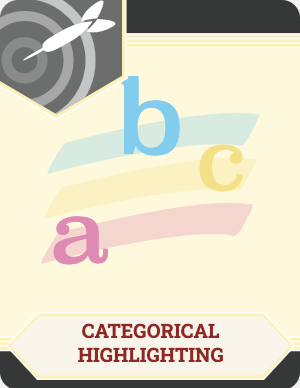 As you read excerpts from the play identify and highlight the different examples of figurative language.
Simile- color
Metaphor- color
Hyperbole- color
Personification- color
[Speaker Notes: Teacher’s Note: Determine which color of highlighter you will assign for each type of figurative language add update the colors on this slide accordingly.]
Anchor Chart
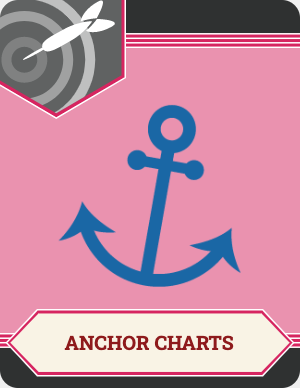 Include all of the following:
A definition of your assigned figurative language type.
An example from Romeo and Juliet.
An illustration of your example. 
Answers to these questions:
Why was figurative language used in this example?
What does figurative language add to literature?
Gallery Walk
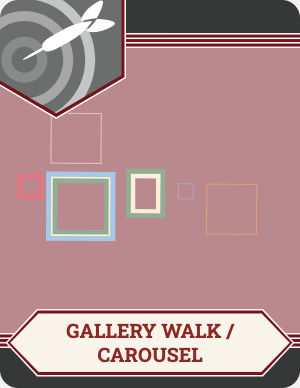 Use sticky notes to provide comments on your classmates Anchor Charts. 
Comments can include:
Constructive feedback.
What stood out.
What you liked.
Questions you still have.
Anchor Chart - Revisited
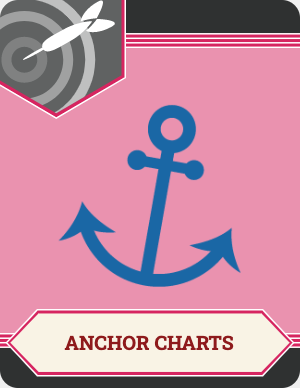 Review the feedback left for your Anchor Chart.
Make adjustments as needed.
Figurative Language Review